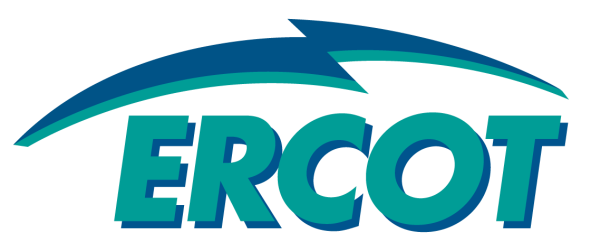 2016 RTP – Study Scope

November 20,  2015
Outline
Updates to the RTP Scope
Comments and Feedback
Next steps
Summary of updates to the 2016 RTP Scope
Study years: In 2016 RTP summer peak conditions for year 2 (2018), 3 (2019), 5 (2021) and 6 (2022) will be studied
Hydro Generation dispatch: Hydro-electric Generation Resources in the reliability cases are dispatched up to the Hydro Unit Capacity as defined in Protocol Section 3.2.6.2.2, Total Capacity Estimate
Wind (WGR) and Solar (PVGR) Generation dispatch outside the study region: 
For a WGR, the maximum Dispatch level is the Seasonal Peak Average Wind Capacity as a Percent of Installed Capacity as defined in Protocol Section 3.2.6.2.2, Total Capacity Estimate. 
For a PVGR, the maximum Dispatch level is the Solar Unit Capacity as defined in Protocol Section 3.2.6.2.2, Total Capacity Estimate.
Summary of comments
Load levels used in RTP cases and methodology used to address load-gen imbalance
The 300 MW/100 MW threshold used to screen critical contingencies in the multiple element outage study 
Generation dispatch in the off peak case
Next Steps
Case conditioning
Other reliability studies 
(e.g. sensitivity, short circuit, cascading, multiple element outage (P6, EE), long-lead time equipment, constraint management plan, etc.)
Initial start cases, and contingency list ready
2016 RTP Report
Set 1 (P1, P7),
Set 2 (P2, P4, P5) contingency analysis for the base cases
Economic case preparation and analysis
Set 3* (P3: G-1+N-1, part of P6: X-1+N-1) contingency analysis for the base cases
Green box: Complete
Yellow box: In progress
2016 RTP Next Steps
Request Stakeholders to provide comments on the RTP Scope by December 4 2015
Address comments and finalize the 2016 RTP Scope 
2016 RTP Initial case preparation will begin using October 2015 SSWG Cases
Seek TSP feedback regarding the following
Tier I, II and III projects which are pending ERCOT Independent review and need to be backed out of the Start Cases
Confirmation of the dynamically rated equipment to be used in Reliability Analysis
List of FACTs devices not configured to provide steady-state voltage support
List of long lead time equipment
Prepare 2016 RTP start cases based on the 2016 RTP Scope
Questions?
Sandeep Borkar
sborkar@ercot.com
512-248-6642


Sun Wook Kang
skang@ercot.com
512-248-4159